Засоряют ли СМС- сообщения русский язык?
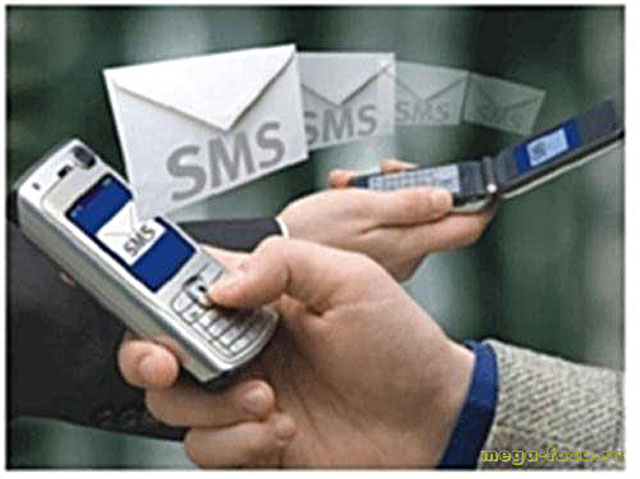 Цель работы: получить ответ на вопрос: засоряют ли СМС-сообщения русский язык?
Задачи: 
 Рассмотреть в литературе жанровую специфику СМС- сообщений.
Ознакомиться с особенностями жанра СМС.
Выявить отношение учащихся и педагогов к жанру СМС- сообщений
Объект исследования: 
                                               СМС- сообщения.

Предмет исследования: жанровая специфика СМС-сообщений.
Типичные коммуникативные задачи:
 Узнать о местонахождении адресата 
Узнать о самочувствии и настроении адресата
Сообщить о своём местонахождении
Сообщить о своём самочувствии и настроении
Сообщить о мимолётном текущем впечатлении, о чём-то только что сделанном или  увиденном
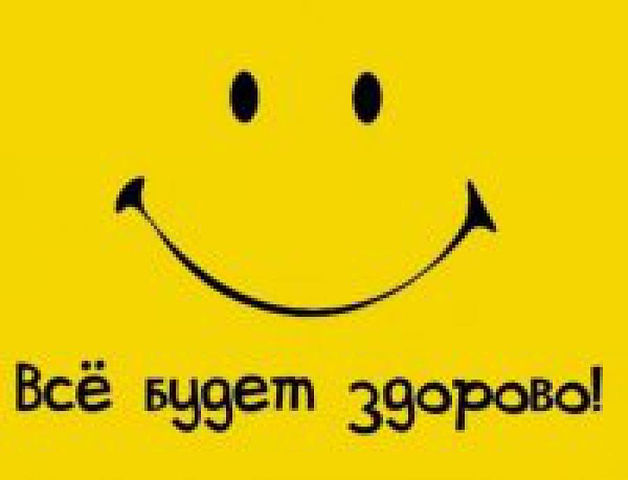 :)- улыбающийся;     
                 - грустный;
        :D- смеющийся;       
   :`( -  плачущий;
         @=  -смаял бомба;  
                          :-[ - стесняющийся.
Особенности СМС- сообщений:
Обилие сокращений: Plz (не опаздывай),ILY, ятл, я тя лю (I love you) –я тебя люблю. ОК – Хорошо, договорились, да и т д.
Отсутствие знаков препинания, предлогов:
     Поздравляю_ Днём рождения_Удачи_учёбе            счастья_личной жизни;
 Частотное использование тире:
     Я же сказал - ладно
Опрос обучающихся в МОБУ Тыгдинской МСОШ
Актуальные жанры СМС, среди наших школьников.
Спасибо за внимание!
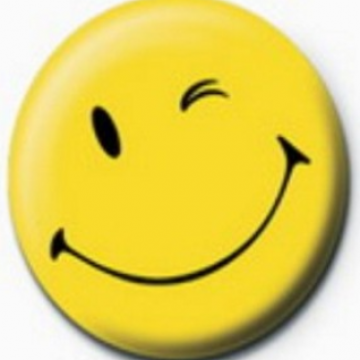